EFAP SPRING MEETING
Template for your use.
For __________________ County
Date of your meeting
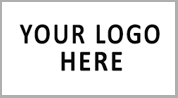 EFAP Meeting
Welcome to the
	2021-2023 Biennial EFAP Subcontractor Meeting

Code of conduct/meeting etiquette

The decisions we make today will
Affect the next biennium of EFAP funding, July 2021 – June 2023
Be subject to change, pending a final WA state budget
[Speaker Notes: Sharing samples ideas of how to conduct your meeting and information you may want to share. 
Mandatory meeting for all subcontractors and potential subcontractors.]
Code of Conduct
Be courteous
Allow others to speak
Focus on the process, not the people
Respectfully disagree
Any additional suggestions?
Agenda
Overview of EFAP
Process for running meeting (Robert’s Rules of Order)
Possible presentations
Votes and Presentations:
New Food Banks
Contractor
Food Bank Distributor 
Funding for Individual Food Banks
Case-by-Case Decisions
Overview of EFAP
The Emergency Food Assistance Program (EFAP):
Granted by the State of Washington Department of Agriculture
Distributed since 1985 
Allocated every two years to food pantries* only
Allocated to each county in Washington based on a base amount of $10,000 plus the % of people in county living at or below poverty levels using ACS data
New in-kind value effective July 1, 2021. 
In-kind Food - $1.82/pound
In-kind Labor - $16.69 per hour
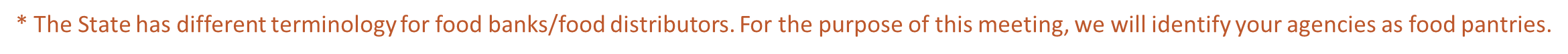 Roberts Rules of Order
Obtain the floor:
Wait until the last speaker has finished.
Wait until the facilitator recognizes you.
Make your motion
Always state a motion affirmatively. Say, "I move that we ..." rather than, "I move that we do not ...“
Avoid personalities and stay on your subject.
Wait for someone to second your motion
Another member will second your motion or the facilitator will call for a second.
If there is no second to your motion it is lost.
Roberts Rules of Order (ctd.)
Expanding on your motion (if there is discussion)
The time for you to speak in favor of your motion is at this point in time, rather than at the time you present it.
The mover is always allowed to speak first.
All comments and debate must be directed to the facilitator.
Keep to the time limit for speaking that has been established.
The mover may speak again only after other speakers are finished, unless called upon by the facilitator.
Putting the question to the membership (“The Vote”)
The Chairman asks, "Are you ready to vote on the question?"
If there is no more discussion, a vote is taken.
Roberts Rules of Order (ctd.)
The facilitator states your motion, if there is a second
The facilitator will say, "it has been moved and seconded that we ..." Thus placing your motion before the membership for consideration and action.
Once your motion is presented to the membership by the facilitator it becomes "assembly property", and cannot be changed by you without the consent of the members.
The membership then either debates your motion, or may move directly to a vote.
Decisions we will be making today:
Decision on accepting new food pantries and who the contractor will be. 
Vote on how funds will be allocated for:
Contractor
Food Bank Distributor
Other agencies– WFC, others
Subcontractors' allocation 
Other
Confirm how funds will be reallocated if a food bank closes.
Confirm how to vote mid-biennium, if needed.
You will vote to allocate a percentage of the whole, rather than specific dollar amounts.  Dollar amounts will be determined once the WA state budget is final.
To approve a motion, we must have approval from at least 2/3 all EFAP subcontractors. Not just those that are present.
EFAP Policies & Procedures
Insurance
Subcontractors must maintain insurance coverage that meets the following requirements:
Minimum public liability of $1,000,000 per occurrence
Theft coverage of not less than the replacement value of equipment and inventory purchased with EFAP funds
For using motor vehicles, minimum liability coverage of $1,000,000 per occurrence
Fidelity insurance (for cash contracts)
List Contractor as additionally insured
Policies & Procedures (continued)
Written Client Privacy Standards:
Subcontractors must respect the privacy of clients.  Personal information collected, used or acquired in connection with providing emergency food services shall be used solely for the purpose of those programs.  
Contractors and their Subcontractors agree not to release, divulge, publish, transfer, sell or otherwise make known to unauthorized persons the personal information without express written consent of the client or as provided by law. The written consent must include what client information may be shared and to whom or which agencies/businesses. 
Subcontractors agree to implement physical, electronic and managerial safeguards to prevent unauthorized access to personal information. Subcontractors must have written client privacy standards in place.
Policies & Procedures (continued)
Networking Policy:
One of EFAP’s goals is to build strong, sustainable communities. As part of this goal and strategy, EFAP subcontractors will establish linkages with other community providers so that they can provide clients with information on additional services they need.
The State recognizes that not all food banks have the capacity to provide in-depth Information and Referral services. At a minimum, all food banks and tribes shall have written information available for clients that list other social services available.
The information can be in the form of a handout that lists the services and locations, or pamphlets from each agency providing that clients can take home with them.
Policies & Procedures (continued)
Networking Policy:
Information and Referral services should include information about…
Local Basic Food and cash assistance programs
Emergency housing and rental assistance
Job training programs including the closest employment security office
Childcare assistance
School breakfast, lunch and summer feeding programs
Drug and alcohol treatment programs
Public transportation and other transportation assistance
Additional services that will help clients gain greater self-sufficiency
Energy Assistance
Policies & Procedures (continued)
Safety and Sanitation Requirements
Any program that provides direct services as either a food bank or food pantry must adhere to all applicable local, state and federal regulations on food safety and sanitation. These standards cover the areas of ground and warehouse maintenance, food storage and pest control.
Policies & Procedures (continued)
Safety and Sanitation Requirements
Properly control pests inside and outside.
Use the assistance of a trained exterminator to set outside traps and bait stations, setting traps indoors. Rodent pesticides are not to be used inside except with very serious infestations and never in close proximity to food.
Do proper lawn care and weed control.
Store equipment, pallets and trash receptacles away from the building, keeping grounds litter-free. Keep trash receptacles covered and clean.
Keep doors and windows shut unless they are screened.
Maintain the inside of buildings so that they are clean and in good repair.
Ensure safety of employees and that food is not contaminated.
Adhere to good food safety practices so that foods are stored in a manner to protect them from spoilage, infestation, damage or other condition that may jeopardize the wholesomeness or safety of the foods.
Providers who put the public’s health at risk and do not adhere to these standards may be terminated from EFAP if they do not make the necessary improvements within 30 days of a notice from WSDA requiring compliance.
Food Procurement Policy: Revised
1.	Food Pantries Will Have a Food Procurement System in Place. 
Food pantries should have a food procurement system in place which prioritizes donations. 
If unable to acquire donations, food pantries should keep the following principles in mind:
•	The health of the client, and prioritization of nutritious foods
•	A good and judicious stewardship of funds
•	Client preference and cultural appropriateness  
•	Support of special dietary programs
•	Have a clear decision-making process; how and what food is to be procured

Food pantries should attempt to buy food through the following channels when utilizing state funds:
•	Nonprofit distributors 
•	Wholesalers or food brokers
•	Discount retailers 
•	Local retailers & farms 

Contractors should: 
•	Have information on what food resources are available and the process for obtaining product from those resources
•	Be responsible for monitoring their food pantries’ compliance
•	Include discussion about how its service area food pantries will procure food at the EFAP meeting held with food pantries prior to submitting the biennial application
•	Facilitate group purchases if that would be most cost-effective
•	Support local nutritional policies and equity practices  

WSDA monitors for compliance with this policy. Significant deviation from this policy must be justified. Any food product procured with EFAP funding is intended solely for private consumption by eligible recipients. The sale, trade, exchange or other disposal of these foods for personal gain is strictly prohibited.
Audit Requirements
Federal Funds includes the value of both cash and foods received. CARES funds and others.
[Speaker Notes: This has been an unusual year – funds from Feds through CARES Act …
Federal funding of $750,000 or more during fiscal year (includes the value of food received from federal programs): Single Audit
Federal funding of $749,999 or less and State funding of $100,000 or more: financial audit every two years
Federal funding of $749,999 or less and State funding of $99,999 or less: Accounting System Verification form]
Expectations of Subcontractors
Reports are due on the ___ of the month.
Monthly reports must be signed and have proper documentation for allowable costs, if applicable.
Cash contract reimbursements – must have paid the bill.
Check your math
Special Dietary Needs -  Food meets the nutritional needs of special populations. Special needs populations may include infants, children with disabilities, pregnant and lactating women, people with chronic diseases, people with acquired immune deficiency syndrome, people with lactose intolerance, people with chewing difficulties, alcoholics, intravenous drug users, and people with cultural food preferences
Pounds of Food Distributed - 
Complete Close out report
New in-kind value effective July 1, 2021. 
In-kind Food - $1.82/pound
In-kind Labor - $16.69 per hour
Contract Types – Subcontractors
Cash Contract
Food/Supplies Only
Reimburses Programs Directly	
Must have established fund accounting procedures and Adequate internal control measures
Fidelity/Employee dishonesty insurance 
Submit an Audit or Accounting System Verification Form
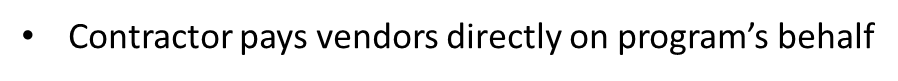 Presentations
( 10 minutes each )
Anti-Hunger & Nutrition Coalition
Washington Food Coalition
Food Distributor or Food Bank

Questions after each presentation
Funding Options
Determine allocations for the following:

Contractor
Food Bank Distributor
Other Agencies
Subcontractors
Other



Discussion, Move, Second, Vote
Other decisions:
How to vote mid-biennium 
#1 E-mail vote
#2 Conference call vote
#3 In-person voting meeting 

How will funds be reallocated if a food bank closes? 
Option 1
Option #2


Discussion, Move, Second, Vote.
Thank you for Participating today! If you have questions or need additional information, please contact your contractor,_______________________________________________or WSDA.